NEONATAL COMPLICATIONS & PMTCT
Major complications (BABY AT RISK)
Major complications of a newborn
(Babies at Risk)
1. ASPHYXIA NEONATORUM
Asphyxia neonatorum is a term which refers to a condition in which the baby fails to breath spontaneously at birth.
Types of Asphyxia
The degree of asphyxia is determined by APGAR score in which the following features are observed and score 0-2 given;
Appearance (colour of the body)
Pulse (heart rate)
Grimace (response to stimuli)
Activity (muscle tone)
Respiration /respiratory effort
A score between 8-10 does not implicate asphyxia.
There are three types of asphyxia namely:
Mild asphyxia – Apgar score is 6-7. It requires clearing of the airway and application of external stimuli to in initiate breathing
Moderate asphyxia – Apgar score is 4-5. It requires resuscitation, administration of oxygen and drugs to initiate breathing.
Severe asphyxia – Apgar score is 0-3. It requires intensive resuscitative measures and intubation to survive.
Predisposing Factors to Asphyxia Neonatorum
Any condition causing foetal distress e.g. 
cord prolapse, 
prolonged labour, 
Ante partum haemorrhage (APH), 
intrauterine hypoxia due to placental insufficiency, 
post maturity, 
placenta abruption.
anaemia, 
pre-eclampsia
Predisposing Factors to Asphyxia Neonatorum……
Pre-maturity due to under development of the respiratory centre.
Blockage of the airway by mucus or liquor amnii at birth.
Birth injuries e.g. intracranial injury
Severe maternal disease in pregnancy e.g. sickle cell anaemia, cardiac disease
Depression of respiratory center due to drugs e.g. GA and narcotics
Signs and Symptoms
Mild and Moderate Asphyxia
Apex beat (pulse rate) 100/min or less
Skin colour is pink with blue extremities
Response to stimuli may be present
Cry may be weak or strong
Makes effort to breath and may gasp with irregular respiration
Signs and Symptoms….
Severe Asphyxia
No attempt to breath and may gasp periodically
Baby does not cry
Entire body skin is blue i.e. cyanosed-central.
No response to stimuli
Pulse rate very low or absent
Poor muscle tone
Prevention of Asphyxia
Proper screening of mothers to detect those mothers at risk and advice on hospital delivery for proper management.
Pelvic assessment should be done at 36 weeks gestation to rule out pelvic inadequacy e.g. CPD.
Proper management of maternal diseases in pregnancy.
Drugs that depress respiratory center e.g. sedatives, general anaesthesia and narcotics should be avoided in late first stage.
Early detection and management of foetal distress.
Clearing baby’s airway as soon as the head is born.
Avoid instrumental deliveries but rather prepare for caesarean section
NURSING MANAGEMENT
Clear the airway as soon as possible.
Nurse the baby in an incubator for at least 48 hrs to keep it warm at body temperature.
Resuscitation may be needed to promote ventilation and ensure effective circulation to prevent acidosis, hypoglycaemia and intracranial hemorrhage
Do gentle suctioning whenever necessary
Closely observe the baby for skin colour, TPR.
Administer oxygen by mask, ambu bag or nasal catheter whenever there is an apnoeic attack
Give IV fluids for rehydration, feed baby with expressed breast milk through NG tube until stable.
NURSING MANAGEMENT…
Aspirate mucus to unblock the airway or may intubate the baby.
Give fluids with electrolytes to maintain fluid – electrolyte balance.
If the mother was given narcotics during labour, administer its antidote naloxone thro the umbilical vein.
Give anticonvulsants to control convulsions if present
Maintain accurate input output chart to prevent over hydration and under hydration
When the baby is stable pass NG tube and start feeding.
Observe aseptic technique to prevent cross infection.
Medical Management
Administer broad spectrum antibiotic prophylactically.
For maintenance also give;
Administer the following drugs:
Sodium bi-carbonate 1-2 mls to combat acidosis.
Vitamin K 0.5 -1 mg i.m to prevent haemorrhagic disorders.
Aminophylline if necessary (with caution) to improve respiration.
Calcium gluconate to strengthen heart muscles.
Assess blood gases periodically
Complications of Asphyxia Neonatorum
Brain damage
Cardiac arrest
Respiratory acidosis.
Respiratory distress syndrome
Hypothermia
Hypoglycaemia
hypocalcaemia
2. Respiratory Distress Syndrome (RDS)
Major neonatal complication
Definition of Respiratory distress syndrome (RDS)
Respiratory distress syndrome is a condition that occurs due to lack of, or inadequate surfactant in the infant’s lung tissues. 
NB: Other names for RDS include;
Hyaline membrane disease
Pulmonary syndrome of the newborn
Developmental respiratory distress
RDS is a disease of prematurity and self limiting with recovery phase or may lead to death.
Physiology of the surfactant factor
Mature lungs have adequate surfactant factor that lowers the surface tension in the alveoli, stabilizes the alveoli and prevents them from adhering together and collapse.
Surfactant is produced slowly from 20 weeks gestation and reaches a surge at 30-34 weeks gestation and another surge at onset of labour to help the newborn to breathing with ease. 
The premature infant lacks this function thus the alveoli walls pressure rise as the newborn breathes out and alveoli collapse leading to severe difficulty in breathing.
RDS is one of the major complications of preterm born babies.
Predisposing Factors to RDS
Perinatal hypoxia: RDS may be a complication of asphyxia and it develops within 4hrs of birth
Prematurity due to inadequate surfactant factor in the lungs
Prenatal hypoxia e.g due to APH which reduces surfactant synthesis
Trauma to CNS due to difficult delivery or precipitate labour
Profound hypothermia – leads to injury of cells that produces surfactant
Congenital heart disease; interferes with lungs blood circulation and supply to the cells that produce surfactant factor
Prevention of RDS
Early detection and management of high risk pregnancies to prevent premature delivery
Conditions such as diabetes mellitus should be properly managed so that delivery can be prolonged to 36 -38 weeks. 
Assessment of gestational age and lungs maturity through amniocentesis so that elective c/s or delivery can be delayed if lungs are not mature enough.
The mother is then given Dexamethasone 4mg tds 48 hrs before c/s to stimulate lung maturity.
Prevent prenatal hypoxia by ensuring there is no intracranial injury at birth.
Effective resuscitation at birth of high-risk babies.
Clinical Features of RDS
Difficulty in breathing - dyspnoea
Flaring of the alae of the nose
Tachypnea with respiration of above 60 breaths/min
Hypothermia
Generalized cyanosis
Costal and sternal retraction
Grunting expiration (helps to prevent atelectasis-lung collapse)
Reduced or increased heart rate
Chest X-ray shows collapsed alveoli
Clinical Features of RDS…
The baby has poor muscle tone and is motionless
Poor digestion due to diminished bowel movement
Resolves or death occurs within 3-5 days
NB: Principles for care and management of babies with respiratory problems are;
Observation- appearance, general condition and vitals, 
oxygenation, 
Warmth and Positioning , 
nutrition and 
hydration.
Medical & Nursing Management of RDS
Management is symptomatic until the disease resolves.
If RDS is anticipated, inform the pediatrician to be present during delivery to resuscitate the baby.
Nurse the baby in an incubator to prevent hypothermia by controlling the body temperature.
Administer oxygen or do artificial ventilation to prevent hypoxia.
Closely monitor the blood PH to prevent acidosis and support pulmonary circulation because high carbon dioxide level leads to constriction of pulmonary arterioles leading to poor pulmonary blood flow.
Medical & Nursing Management of RDS…..
In case there is acidosis, Sodium Bicarbonate is added to 10 % dextrose drip.
Keep the baby nil per oral till the distress resolves.
Administer IV fluids eg.10% dextrose and add Calcium Gluconate to strengthen heart muscles; Sodium Bicarbonate to ensure fluid electrolyte balance.
Check haematocrit (PCV) and if less than 40% transfuse with blood.
Maintain the normal BP with volume expanders e.g. n/saline.
Position the baby to provide greatest air entry(prone position with extended head)
Medical & Nursing Management of RDS…..
Suction and do postural drainage to remove secretion and keep the airway patent.
Close observation to monitor the progress whether improving or deteriorating i.e. the heart rate, respiration, chest in- drawing, grunting respiration and cyanosis.
When the condition resolves, introduce oral feeds. In case the baby develops abdominal distention due to ingestion, stop the oral feeds and start IV fluids.
Complications of RDS
Retrolental fibroplasia
Hypothermia
Hypoglycaemia
Patent ductus arteriosus (PDA)
Abdominal distension
Hypocalcaemia
Intracranial haemorrhage
Infections
HYPOGLYCAEMIA
Major complication of a newborn
3. HYPOGLYCAEMIA
This is a metabolic disorder in which the blood glucose level falls below 2.6 mmol/L. 
At term, the baby’s glucose level is almost equal to that of the mother but gradually drops within 3-4 hrs after birth. This is why the baby has to be fed within I hour of life. 
The baby’s blood glucose rises steadily following feeds to 2.8-4.5mmol/l in 6-12 hours
Term babies can maintain their energy requirements as long as they are kept warm.
HYPOGLYCAEMIA
Hypoglycemia is common in infants of diabetic mothers due to excess glucose, the fetus produces more insulin which increases its body fat and muscle mass leading to large babies (macrosomia). 
At birth, the glucose level falls rapidly while insulin levels remain relatively high so the baby is at risk of hypoglycemia. This is why such babies are admitted into the newborn unit (NBU).
Prolonged hypoglycaemia can lead to mental retardation, permanent neurological damage or death due to respiratory and metabolic acidosis.
Predisposing Factors to Hypoglycemia

Low birth weight
Prematurity
Birth injuries
Maternal diabetes mellitus
Asphyxia
Septicaemia
Respiratory distress syndrome
Clinical Features of Hypoglycemia
Low blood glucose less than 2.6 mmol/L
Poor feeding
High pitched cry
Lethargy
Irritability
Hypotonic muscle activity
Hypothermia
Apnoea
Prevention of Hypoglycemia
Take blood glucose levels at birth and introducing glucose feeds e.g. dextrose or breastfeeding within 1hr of life.
Prevent hypothermia.
Monitoring glucose level 2hrly for the first 6-8 hours.
Infants of diabetic mothers should be admitted into NBU and blood glucose levels regularly checked.
Nursing Management of Hypoglycemia
Give 10% dextrose infusion until normal glucose levels are achieved.
Encourage the mother to breastfeed the baby
Feed through NG tube or cup and spoon expressed breast milk.
If the hypoglycemia is severe, put up 10% dextrose infusion and give 65-85 mls/kg of body weight in 24hrs.
Nursing Management of Hypoglycemia
Give a bolus dose of 25% dextrose i.v slowly for 30 min   calculated on 2mls/kg body weight as prescribed.
Closely monitor the glucose levels 1 hourly until the general condition is stable or normal levels have been achieved.
Once the normal levels have been achieved, wean off the dextrose and observe closely for changes in the condition.
Complications of Hypoglycemia

Hypothermia
Convulsions
Brain damage
Neonatal death as an outcome of complications.
NEONATAL HYPOTHERMIA
4. NEONATAL HYPOTHERMIA
This is a condition in which the neonate’s body temperature falls below 36oC.
The baby losses heat through radiation, conduction, convection and evaporation (read and make notes on these methods of heat loss from a neonate).
Note that e newborn has inadequate adipose tissues for heat insulation under the skin
The newborn’s heat regulation on the baby’s brain is still developing
Predisposing Factors  to neonatal hypothermia
Prematurity
Asphyxia Neonatorum
Maternal diabetes mellitus
Respiratory Distress Syndrome
Cold environment
Clinical Features of Neonatal Hypothermia

Rectal temperatures is below 36oC 
Baby feels cold on touch
Paleness of extremities and face
Very weak cry
Low respiration rate
Baby not eager to feed (poor feeding)
Prevention of Neonatal Hypothermia
Delivery  should be conducted in a room with controlled temperature,
Put the baby on resuscitaire or in incubator to compensate heat loss to the environment.
Baby should not be bathed within 1hr of life but top-tailing can be done after one hour.
Encourage skin to skin contact (kangaroo method) when carrying the baby.
Nursing Management of Neonatal Hypothermia
Nurse the baby in a warm environment in a resuscitaire or wrap in warm clothing adequately
Feed the baby with expressed breast milk via NGT
Give the baby extra glucose e.g. dextrose
Closely observe the baby for signs of hypoglycaemia and if present, give 10% dextrose 
Check for and treat convulsions with anticonvulsants
Complications of Neonatal Hypothermia
Convulsions
Hypoglycaemia
Brain damage
ANY QUESTIONS SO FAR ?
5. NEONATAL JAUNDICE
This is condition in neonates characterized by yellow discoloration of the skin, sclera and mucous membrane. 
It develops when there is an excessive bilirubin level in the blood stream. 
When there is increased rate of haemolysis of RBC or decreased conjugation of bilirubin, leading to high amounts of free bilirubin in circulation leading to jaundice.
Bilirubin Metabolism
When RBCs are broken down by haemolysis, resulting in production of haem and globulin- A protein conserved for re-use while, 
the haem yields bilirubin ( waste product- yellow in colour). 
  and iron (is re-used).
The process of conversion from fat soluble to water soluble is termed as conjugation
Conjugation of bilirubin occurs in the liver and thus it has to be transported to the liver by binding to transport protein, albumin
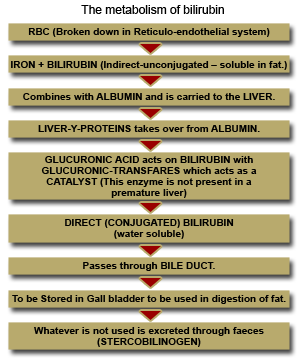 Bilirubin Metabolism & Conjugation….
On arrival to the liver, bilirubin detaches itself from the albumin.
Unconjugated (indirect) bilirubin is fat soluble hence has to be converted to water soluble form (conjugated/direct bilirubin) by process of conjugation for it to be excreted.
Conjugation is done by glucoronyl transferase in which bilirubin is added to glucoronic acid to become bilirubin diglucoronide that is water soluble. 
 Excretion of the bilirubin is done through the biliary system into the intestine.
Bilirubin Metabolism & Conjugation….
While in the intestine, bilirubin is converted to stercobilinogen by the gut normal flora and excreted in stool. Some of it is absorbed from the gut and becomes urobilinogen which is excreted in urine.
If conjugation process is interfered with, there will be accumulation of unconjugated bilirubin leading to hyperbilirubinaemia and jaundice. 
The unconjugated bilirubin may cross the blood brain barrier (BBB) and cause brain damage, a condition known as kernicterus that is characterized by seizure, hyper-tonicity, lethargy, and stiff neck with hyper extended head.
Types of Jaundice
 Physiological Jaundice
This type of jaundice affects both preterm and term babies in the first few days of life. It is apparent with the signs of jaundice on the third day when the unconjugated bilirubin levels in serum is 25-125 mmol/L. 
In term babies, it never appears after 24 hrs of life but it can in preterm babies and the serum levels never exceeds 200mmol/L. 
It is also self limiting in term babies.
Causes of Physiological Jaundice
Excessive haemolysis of RBCs; in utero the fetal HB level range 18-20g/dl and extra uterine life HB requirement is lower. greater than conjugation rate.
Increased production with decreased albumin- binding capacity as some sites are used by drugs 
Enzymes deficiency: A newborn has deficiency of necessary enzymes UDP-GT during the 1st 24 hours of life. Glucoronyl transferase enzyme when combines with oxygen and glucose forms bilirubin diglucuronide (water soluble)
Increased enter hepatic reabsorption;
Decreased albumin binding capacity thus less bilirubin is transported to the liver for conjugation.
Nursing Management of Physiological Jaundice
Admit the baby into the NBU and assess the general condition.
Start early and frequent breastfeeding for it provides glucose to the liver cells and also encourages bowel colonization with normal flora which is important in formation of stercobilinogen for excretion in stool and also leads to increased gut motility leading to faster excretion of bilirubin.
Nursing Management….
Feeding also enhances enzyme production and conjugation.
Closely monitor serum bilirubin levels at 12 -24 hrs interval.
If bilirubin levels takes time to clear, put the baby on phototherapy.
Pathological Jaundice
This type of jaundice appears within 24-48hrs of life and is not self- limiting thus may persist for long (14-21 days if untreated). 
There is rapid increase in serum bilirubin levels. 
It includes both obstructive and hemolytic jaundice.
Causes of Pathological Jaundice
They include pathological disorders that increase  bilirubin production, reduces transportation to and fro the liver or reduced rate of conjugation. These include;
Causes of Pathological Jaundice…
Increased haemolysis;
Rhesus and ABO incompatibility, 
G6PD enzyme deficiency, 
Bacterial septicaemia.
Non-haemolytic causes of increased unconjugated bilirubin;
CNS hemorrhage, 
Cephalo-haematoma, 
Polycythaemia, 
Exaggerated entero-hepatic circulation of bilirubin due to functional ileus.
Causes of Pathological Jaundice…
Decreased rate of conjugation;
Criggler Nagar syndrome, 
Gilbert’s syndrome
Hepatotoxic drugs
Biliary obstruction that prevents transport of conjugated bilirubin to gastro intestinal tract (GIT) for excretion
Reduced bilirubin binding sites to the albumin.
Malnutrition
Increased reconversion of conjugated to unconjugated bilirubin if it stays in the GIT for long.
Investigations
Full haemogram (FHG)
Blood works such as white blood cells estimation
Blood for bilirubin levels
Nursing Management of Pathological Jaundice
Assess the baby to determine the degree of jaundice.
Do investigations on serum bilirubin levels and Hb.
Start the baby on phototherapy when:
      jaundice on day 1
      deep jaundice involving palsm and soles
Order for blood exchange transfusion if necessary. When hb is below 11g/100mls or bilirubin levels above 4mg/100mls(70 mmol/l) or signs of cardiac failure
Management Modalities of Neonatal Jaundice
There are three main modalities namely;
Phototherapy
Blood exchange transfusion
Protoporphyrins
Phototherapy
Phototherapy prevents bilirubin levels from going high enough to cross BBB and cause kernicterus
Mechanism of action
Blue florescent light at a given wave length is absorbed by the unconjugated  bilirubin in the skin and superficial capillary and is converted into conjugated bilirubin which is water soluble and can be excreted in stool and urine.
Indications for Phototherapy
Pre term with jaundice appearing after 48 hrs and bilirubin levels are 260-265 mmol/L
Pre term with weight less than 1500g and bilirubin levels are 85 -114 mmol/L
Pre term with weight more than 1500g and bilirubin levels are 114-165 mmol/L
Care of the baby on Phototherapy
Expose the whole body of the baby to increase surface area exposed to light
Keep turning the baby 2hrly to expose all parts to the fluorescent light.
Ensure the airway of the baby is patent by extending the head.
Cover the eyes of the baby to prevent damage by direct ray of lights.
When breastfeeding the eyes are unpadded to encourage eye contact with the mother.
Provide intermittent phototherapy i.e. 6 hours on and 6 hours off but may be continuous.
Care of the baby on Phototherapy
Give phototherapy for 2-3days and assess the serum bilirubin levels twice or three times a day 
NB: Greatest reduction in bilirubin levels will be in the first 24 hrs of phototherapy.
Observe the eyes for weeping or discharge.
If phototherapy is continuous, give extra fluids to prevent dehydration and maintain accurate input output charts.
Change linen frequently because opening of bowels is increased(loose stool)
Observe the feeding and sleeping behavior of the baby.
Observations e.g. temperature to rule out hyperthermia and skin colour to monitor the progress.
Top tail the baby to maintain hygiene.
Side effects of Phototherapy
Loose stool due to rapid intestinal transit
Dehydration
Hyperthermia
Visual deprivation
Poor feeding
Fragility
Lethargy
Irritability
Hypocalcaemia
Nursing Diagnosis of children undergoing Phototherapy
Deficient fluid volume
Imbalanced nutrition less than body requirements
Impaired skin integrity
Risk for injury
Ineffective thermoregulation
Blood Exchange Transfusion
This is a treatment in which the baby’s blood is gradually removed and replaced by donor’s blood.eg, 10 mls out, and 10 mls in until the desired amount has been achieved.
It is used as a definitive treatment when bilirubin concentrations are approaching toxic levels. 
The baby has haemolytic disease or low haemoglobin levels 
The blood exchange transfusion has the following benefits;
It helps in increasing the baby’s haemoglobin levels
Aids in cleaning/ washing excessive bilirubin and unwanted antibodies from the baby’s circulation.
Blood Required for Blood Exchange Transfusion
The donor’s blood used for the transfusion should be Rhesus negative so that it does not alter the baby’s blood group and to ensure that no antigen is introduced into the baby’s circulation that may lead to antibodies production. 
It should also be fresh and ABO compatible.
Indications for Blood Exchange Transfusion
Infants with haemolytic disease.
Preterms with bilirubin levels of 300-400 mol/l
Babies whose birth weight was less than 1500g and have bilirubin levels of 255mol/l
Term babies with bilirubin levels above 100 mol/l at birth or later 400-500 mol/l
Care of the baby Post Transfusion
Put the baby back to phototherapy to continue with therapy
Closely observe the baby for bleeding from the umbilical cord.
If the baby was on infusion, continue for some time.
Reassure the mother and involve her in the care of the baby.

Complications of Blood Exchange Transfusion
Circulatory collapse
Incompatibility reactions
Acquired infections e.g. HIV, Hepatitis B.
Protoporphyrins
Protoporphyrins administration is another type of pathological jaundice management.
They are haeme oxygenase inhibitors which are administered to inhibit the breakdown of haem hence reduce bilirubin production.
They are usually used in combination with phototherapy and/or blood exchange transfusion.
Complication of neonatal jaundice
Retinal damage due to light used in treatment
Anemia
Hyperthermia associated with phototherapy.
Hypocalcaemia
Kernicterus
NB: Read more on obstructive and haemolytic jaundice
HYDROCEPHALUS
This is a condition where there is accumulation of CSF within the ventricles of the brain with resultant increased ICP and enlargement of the cerebral ventricles.
It can be detected prenatally by ultrasound and in labour they present by breech, fontanels and sutures are very wide on VE
Formation and flow of CSF
CSF is secreted by the choroid plexus into the lateral ventricles. It then passes to the third ventricle from where it flows to the fourth ventricle through the aqueduct. 
From the fourth ventricle, it flows through the median and lateral foramina of the fourth ventricle into the subarachnoid space. 
It is then absorbed into the venous sinuses of dura matter through arachnoid granulations. (Read about cerebral spinal fluid circulation and sketch a diagram to aid your understanding)
Hydrocephalus occurs when there is increased formation or decreased absorption of CSF.
Causes of Hydrocephalus
Congenital Malformations
Infections e.g. meningitis
Cerebral trauma
Space occupying lesions
Intracranial haemorrhage
Haematoma formations in the brain tissues
Types of Hydrocephalus
Communicating Hydrocephalus – occurs when CSF is inadequately absorbed into subarachnoid space due to aqueductal stenosis or chiari malformation (brainstem, cerebellum and the fourth ventricle are displaced downwards into foramen magnum).
Non-communicating Hydrocephalus – occurs when there is obstruction of CSF outflow from the fourth ventricle due to atresia of the foramina
Post-inflammatory Hydrocephalus – occurs secondary to meningeal inflammation or subarachnoid haemorrhage which cause ventricular obstruction or formation of fibrous tissue in subarachnoid space.
Clinical Features of Hydrocephalus
Prominent forehead
Bulging fontaneles
Distended scalp veins
Setting sun eyes (downward rotation)
Failure of muscle co-ordination (ataxia)
Separated cranial sutures
Increased head circumference
Alteration in consciousness
Headache
High pitched cry
Lethargy
Poor feeding
Irritability
Papilloedema
Seizures
Vomiting
Management of Hydrocephalus
Treatment;
Surgery to remove the lesion, mass, adhesion, within CSF system
Creating a divert (shunt) from the ventricles to another body compartment e.g. into the right atrium of the heart via the superior vena cava (VA shunt) or into peritoneum (VP shunt)
Diuretics e.g. acetazolamide and furosemide are occasionally used to control the head enlargement.
Nursing Management
Take head circumference daily to know the progress
Palpate for cranial suture’s separation
Observe fontanels for bulging
Monitor neurological status to detect signs of Increased ICP
Administer analgesics to relieve pain
Postoperatively, pay more attention to the shunt
Observe the operation site for bleeding and draining
Give the baby small frequent feeds for it has feeding difficulty
Nursing Management of hydrocephalus …..
Observe for swelling which may indicate obstruction of the shunt
Monitor the vitals signs quarter hourly until the baby stabilizes
Administer antibiotics prophylactically to combat infection
Maintain fluid input output charts to avoid overhydration
Reassure the mother and family
Complications of Hydrocephalus
Hydrocephalus is a neural problem hence causes myriads of complications direct and indirect.
Direct include; 
Moonset eyes
Intracranial pressure
Enlarged head
Indirect include;
Failure to thrive
Immobility related to weak limbs and heavy head
Haemorrhagic Disease of the Newborn (HDN)
Baby at risk
Haemorrhagic Disease of the Newborn
Haemorrhagic disease of the newborn (HDN) occurs during the first few days of life due to Vitamin K deficiency within the 1st week of life.
Vitamin K is synthesized by the normal bowel flora and its role is to assist in conversion of certain specific clotting factors to active clotting factors.
The specific clotting factors include;
Factor II (Prothrombin)
Factor VII (Proconvertin)
Factor IX (Plasma thromboplastin  component)
Haemorrhagic Disease of the Newborn.
Factor X (thrombokinase)
These factors are protein in nature, vitamin K is also derived from foods, also breast milk which has very small amounts of vitamin K 1.5 micro grams per litre while artificial preparation have approximately 60 micro grams per litre.
To prevent HDN , it is advisable to administer vitamin K (Konakion) 0.5 to1 mg to all newborns intramuscularly at birth.
NOTE:
The dose of Vitamin K for Preterm babies is 0.5mg and
for Term babies and 1 mg
Causes & Predisposing factors to HDN
Causes;
Vitamin K deficiency
Lack of clotting (coagulating) factors
 Predisposing factors include;
Hereditary factors such as clotting factor defect e.g. haemophilia
Prematurity 
Birth trauma
Birth asphyxia
Antibiotics Rx kills normal flora.
Disseminated intravascular coagulopathy (DIC)
Mothers who are on drug such as warfarin, heparin and phenobarbital
Respiratory Distress Syndrome
Clinical features of HDN
Continuous oozing of blood from the umbilical cord, therefore ligate cord well.
There is spontaneous bleeding from various parts of the body including,
Bleeding under the skin (parenchyma)
Bleeding in the mucous membrane of GIT and may present with maleana stool or haematemesis
Haematuria or omphalorrhagia
Continuous bleeding from any punctured blood vessel or injection site, when looking for suitable venous access
Management of a newborn with HDN
Precaution:
avoid puncturing the largest veins in the body such as; femoral or jugular veins, as this will lead to lots of blood loss
Less often does bleeding present as extra or intra cranial haemorrhage
Management:
Admit the baby to special baby care unit and administer vitamin K 0.5mg-1mg I.M, based on the prescription
Preserve all soiled linen with blood for assessment and proper estimation of blood loss
Management of HDN…
Administer vitamin K 1- 2mg IM in severe cases of gross coagulation, 
In case there is active bleeding into vital structures, transfuse fresh frozen plasma 20mls/kg body weight. 
Observe for signs of shock and if present transfuse with packed cells and fresh whole blood at 75 -100mls/kg of body weight if the baby is term.
If there is impaired Prothrombin time, Vitamin K2-5mg IV is often given to arrest bleeding
Observe vital signs TPR ¼ hourly
General management to continue as for any other baby in the unit
Complications of HDN
Complications of haemorrhagic disease of newborn (HDN) includes;
Anaemia
Hypovolaemic shock
Brain damage
OPTHALMIA NEONATORUM
Major complication of a newborn
OPTHALMIA NEONATORUM
Ophthalmia neonatorum is a condition that occurs in neonates within 21 days of life and is characterized by purulent discharge from the eyes. 
It is common in infants of mothers who had vaginal discharge e.g. Gonorrhoea during pregnancy. 
The main causative organism is Neisseria gonorrhea although there are other micro-organisms that can cause it too.

NB: Syphilis does not predispose an infant to ophthalmia neonatorum but it causes congenital syphilis that is characterized by gross congenital malformation.
Causative organisms of Ophthalmia Neonatorum
Neisseria gonorrhoeae
Chlamydia trachomatis
Staphylococcus aureus
Escherichia coli
Haemophilus influenza
Streptococcus pneumoniae
Pseudomonas species ( group of micro-organisms)
Klebsiella
Clinical features
profuse discharge from the eyes, with marked oedema of the eyelids which are tightly closed
Hyperemia: the eyelids and conjunctiva are slightly red (inflammed)
Eyes have sticky watery discharge
Yellow purulent discharge is characteristic of infection by Neisseria gonorrhoeae
Diagnosis- Take a pus swab for culture and sensitivity for analysis in the laboratory.
PREVENTION
Routine antenatal profile for early detection and treatment of genital infections including STIs
 Effective treatment of vaginal discharges during prenatal period.
Application of 1% tetracycline ointment (TEO) to all babies at birth prophylactically within 72 hours of birth as required by policy.
Maintenance of good personal hygiene by the mother and/care taker to prevent transmission of causative agents to neonate
Nursing Management
Treat the mother and father or contact person for sexually transmitted infections (STIs).
All perinatal mothers presenting with vaginal discharge suggestive of Gonorrhoea should be treated before delivery.
Correctly swab the baby’s eye at birth.
Instill 1% tetracycline ointment (TEO) to all babies at birth prophylactically
Daily care include cleaning the baby’s face first before moving on to other parts  of the body, 
Take eye swab for culture and sensitivity
Management…..
Admit in the neonatal unit, isolate or do barrier nursing and treat;
All infected babies should be isolated
Take eye swab for culture and sensitivity
Local instillation of the antibiotics eye drops- Neomycin, Chloramphenicol , Ciprofloxacin , Penicillin eye ointment to prevent eyelids from sticking together and ensure good drainage of conjunctiva sac.
Systemic antibiotic may be used when necessary.
Medical & Nursing management
Swab the swab eyes gently and skillfully with warm saline and cotton wool swab 3 times a day from inside outwards before use of the prescribed eye drug. 
Administer drugs such as;
Gentamycin eye drops
TEO but not systemic tetracycline
Penicillin eye drops
Kanamycin eye drops
Administer a broad–spectrum systemic antibiotic but not tetracycline because it deposits in bone leading to depressed bone growth.
Nursing management
Place the neonate to lie on the affected side to facilitate drainage.
Keep reassuring the mother to allay anxiety.
Perform daily examination to assess the progress of the eye and general condition.
Take the vital signs (TPR) and observe for any deviation from normal and take prompt action.
Maintain the nutritional status to prevent hypoglycemia by encouraging breastfeeding on demand (NG tube feeding 3hrly)
Maintain warmth to prevent hypothermia neonatorum.
Nursing management & Complications
Maintain personal hygiene to quicken recovery.
Provide emotional support to the neonate.
Complications;
Partial or permanent blindness
Opacity of the cornea which leads to partial blindness.
Perforation of the cornea.
Atrophy of the cornea.
Blockage of lacrimal ducts.
Orbital cellulitis.
Osteomyelitis of neighboring bones.
NOTE: 
Prognosis is good where treatment is started early
PEMPHIGUS NEONATORUM
Baby at risk
PEMPHIGUS NEONATORUM
Pemphigus neonatorum is a bullous or vesicular eruptions of the skin.
Causative organism:-streptococcal staphylococcal.
Clinical manifestations:-
Lesions in all parts of the body and start in the groin, axilla, and under surface of the neck.
Child is lethargic.
Pustules which are filled with pale to dark yellow fluid.
Clinical manifestations of Pemphigus Neonatorum….
Watery blisters.
A low moist area surrounding dead tissue surface.
Blisters are superficial and rupture easily.

Diagnosis
A pus swab is obtained for culture and sensitivity, blood for C/S. the findings can help confirm the diagnosis
MANAGEMENT
Admit the baby and isolate.
Clean the skin using the following antiseptic lotions, Savlon, Hibitane, Gentian violet (G.V), Cetavlon or a recommended lotion as per hospital policy.
Assess the progress of the infant by performing daily examination.
MEDICAL management:-
Administer antibiotics systemically, others are applied topically.
Management…
Nursing Management
Take vital signs-temperature, pulse, apex beat, respiration. 
Encourage breastfeeding to maintain nutrition.
Maintain warmth, changing position and soiled linen decontaminate them before cleaning.
Use a bed cradle to keep off linens from the lesions.
Give psychological support to the mother.
Keep skin clean and observe for infections
PREVENTION & COMPLICATIONS
All staff should use mask when working in the neonatal unit especially in cases of  staphylococcal infection.

COMPLICATION:-
Septicemia
Loss of tissue or parts of the body (if gangrene sets in)
Skin disfigurement
Neonate of HIV +ve mother
Baby at Risk
Prevention of Mother- to Child Transmission
Theory II
Objectives
Outline the background and concept of PMTCT;
Identify the 4 elements (prongs) of PMTCT;
Explain considerations for infant feeding in the context of HIV infection; in the mother;
Demonstrate understanding of HIV testing and counselling in the context of PMTCT;
Discuss; ART prophylaxis, screening and diagnosis
Explain the concept of PMTCT plus.
Background
Maternal to child transmission of HIV (MTCT).
 MTCT of HIV occurs during; 
Pregnancy
Labor and delivery
Breastfeeding
Overall the transmission rate is 40% without interventions
MTCT is responsible for over 90% of childhood HIV infections.
Prevention of PMTCT in Kenya
Prevention of Maternal to child transmission of HIV rate for women in Kenya is 9% compared to 5% for men.
AIDS-related mortality rates among children under 5 are increasing.
Urgent need for an effective national HIV programme for PMTCT. 
Currently the aim is to eliminate HIV
Issues Influencing HIV Prevalence
Issues Influencing HIV Prevalence include;
Sociocultural
Peer pressure to conform to unsafe sex practices
Acceptance of multiple sexual partners
Economic pressures
Gender
Inability of young women to negotiate for safer sex
Vulnerability to pressure from male counterparts
Other risk factors
Failure to identify and treat STIs effectively
Risk Factors in HIV transmission
Risk of transmission to the infant is greatest when viral load is high that includes;
Recent infection
Advanced HIV/AIDS
Pregnancy Factors
High maternal viral load
Viral or bacterial infection
STIs
Maternal malnutrition (indirect cause)
Anaemia
Labour and Delivery Factors
High maternal viral load
Rapture of membranes > 4 hours
Invasive delivery procedures (episiotomy, artificial rapture of membranes)
Vacuum extraction
External cephalic version (ECV)
Chorioamnionitis
Infant Factors
Premature delivery
Low birth weight
Breaks in the skin and mucous membranes
Infants at high risk of HIV infection
Infants who are at high risk of acquiring HIV should receive dual prophylaxis with 
AZT (twice daily) plus Niverapine (once daily) for the first 6 weeks of life, whether they are breastfed or formula fed 	
High-risk infants are defined as those: 
born to women with established HIV infection, who have received less than four weeks of ART at the time of delivery; or
Infants at high risk of HIV infection…
Infants born to women with established HIV infection, who had a with viral load greater than 1000 copies per mL in the four weeks before delivery, assuming  viral load measurement is available.
Infants born to women with incident HIV infection during pregnancy or breastfeeding; or to women identified as HIV positive for the first time during the postpartum period, with or without a negative HIV test prenatally; are also high-risk infants.
Breastfeeding Factors
Breastfeeding infants can be infected due to;
High maternal viral load
Duration of breast feeding
Mixed infant feeding
Breast abscesses, nipple fissures, mastitis
Poor maternal nutrition status
Oral disease in the baby thrush or sores
Comprehensive Approach to PMTCT
This is based on Four Elements (prongs)
Element 1- Primary prevention of HIV infection
Element 2 – Prevention of  unintended pregnancies among women infected with HIV
Element 3- Prevention of HIV transmission from infected women with HIV to their infants
Element 4 –Provision of treatment, care  and support to women  who are HIV-infected, their infants and their families
Strategic framework for prevention of HIV infection in infants and young children
Primary prevention
Prevention of unintended
Pregnancies in HIV infected
women
Care and support to
 HIV infected women 
their infants and families
PMTCT
Public Health Strategies to Prevent HIV Infection
Education and creating awareness
Safer sex practices
Reduction of prenatal transmission
Safer delivery practices
ARV treatment  and prophylaxis
Safer infant feeding practices
Blood screening
Educate about risk of infection through drug use with contaminated needles, syringes
Individual Strategies in Primary Prevention of HIV
In primary prevention of HIV, at individual level it advocates for;
Promotion of abstinence or being faithful to one uninfected/infected partner
Promotion of correct use of condom each time
Prevention, identification and treatment of STIs promptly and effectively
Counselling client (s) and test for HIV
Encouraging HIV-negative adults to remain negative
Primary Prevention of HIV Transmission…..
Use of dual protection barrier methods
Correct and consistent use of Male and female condoms, used prevent unintended pregnancies
Protection against STIs
Reduce risk of HIV transmission
Comprehensive  ANC Services
These includes effective;
History taking
Physical assessment
Identification, treatment and prevention of infections
Laboratory diagnostics
Nutritional counseling
Access to HIV Counseling and testing
Safer Practices in Labour & Delivery
Optimal Management of women in labour & delivery should include to;
Provide ARVs during labour for those who need them
Use universal precautions
Minimize vaginal examinations
Avoid prolonged labour
Safer Practices in Labour & Delivery..
Avoid artificial rapture of membranes
Avoid unnecessary trauma during delivery
Avoid routine episiotomy
Minimize the risk of postnatal hemorrhage
Use safe transfusion practices
ARVs in PMTCT
Anti-retro viral (ARV) Therapy
Long-term use of antiretroviral (ARV) drugs to manage  maternal HIV/AIDS and MTCT
ARV Prophylaxis (eg. In discordant couples 
Short-term use of ARVs to reduce MTCT
Prophylaxis with Niverapine (NVP)
A single dose of  200mg tablet for the mother to take  at onset of labour
A single dose  of oral suspension (standard dosage = 2mg/kg) to be given to the infant immediately after birth or within 72 hours of delivery.
Prophylaxis with AZT and NVP
Antenatal
Mother: AZT 300 mg twice daily starting at 28 weeks or as  soon thereafter as possible. AZT can started as late as 38 weeks
Intrapartum
Mother: AZT 300 mg at onset of labor and every 3 hours until delivery and single dose NVP at the onset of labour
				OR
AZT 600 mg at onset of labor AND single dose NVP 200mg at onset of labour
Prophylaxis with AZT and NVP
Postpartum
Infant: NVP 2 mg/kg oral suspension immediately after birth or within 72 hours of delivery  and AZT 4mg/kg twice daily for 7 days
				OR
NVP 2 mg/kg oral suspension immediately afterbirth of within 72 hours of delivery
HIV Testing in Labour and Delivery
Kenyan recommendation when women present in labour with unknown HIV status:
Early labour 
Provide information on HIV
Test unless client declines
When appropriate offer NVP prophylaxis according to guidelines
Postpartum  Management of Women and Babies
Exclusive Breastfeeding
Kenya guidelines recommend exclusive breastfeeding for the first  6 months of life
This means that;
The mother gives her infant only breast milk – not even water- except for drops  or syrups consisting of vitamins, mineral supplements or medicines  (when indicated)
Post Partum Information and Education
Information mothers need
Proper hygiene
Care for infant‘s umbilicus
Recognizing signs/symptoms of infection
Accessing help in the event of hemorrhage
Optimal nutritional requirements including dehydration
Dual protection for family planning and infection prevention
Postpartum follow up for mother, infant and family
Postnatal Care of Infant
Safe handling and care of the infant can reduce MTCT risk
Follow-up care  includes
Monitoring infant growth and development
Immunization
HIV testing
Family Planning
This is a Core PMTCT intervention
Effective contraceptive methods should be explored within the context  of the individual’s health  and ability to  safely implement the option 
Condoms are effective but depend on the  woman's ability to negotiate with her partner
Individual and couple counseling
Continued risk assessment
Early diagnosis and treatment of STIs including HIV/AIDS
Information and skills to practice safer sex
Access to contraceptives
PMTCT PLUS
PMTCT-Plus
The 4th element of a comprehensive PMTCT programme:
	Provision of treatment, care and support of women infected with HIV, their infants, and families.
PMTCT-Plus Strategies
Child
Monitoring the growth and development of the HIV-exposed child including immunizations 
Prevention and treatment of opportunistic infections
Diagnosis of HIV
HIV-testing
PMTCT-Plus Strategies
Mother and partner
Nutritional counseling
Psychosocial support
Support for implementation of safer infant-feeding practices
Counselling in family planning
Family
Assessment and referral for ARV therapy according to national guidelines
Linkage to related community service organizations and agencies to promote continuity of care
Childhood Immunizations
Birth	
BCG* vaccine and OPV (birth or within 2 wks.)
Ages 6, 10, 14 weeks
DPT, hepatitis B, H. Influenza Type b., OPV 
Age 6 months	
Begin Vitamin A, continue every 6 months to age 5
Age 9 months
Yellow fever** and measles vaccines
	* ** BCG and yellow fever and measles should  be given to children with symptoms of HIV/AIDS after consultation with  the doctor
Postnatal Evaluation
2 weeks following birth or sooner
Follow-up visits to coincide with Kenya immunisation schedule
Ages 6, 10, 14 weeks
Once a month from 14 weeks to 1 year

*   Recent recommendations for HIV-exposed infants include monthly follow-up visits beginning at 6 weeks through 2 years for prevention, early identification and treatment of any health problems.
Follow-Up Visits
Monitor growth and development.
Assess and manage common illnesses.
Identify HIV-related signs/symptoms.
Provide cotrimoxazole preventive therapy (CPT).
Screen for TB and malaria where prevalent.
Provide HIV testing.
Growth Monitoring
Weight is commonly used to measure growth.
Conditions related to weight loss
Underlying infection
Acute diarrhoea
HIV-related growth failure
Cotrimoxazole Preventive Therapy (CPT)
Starting at 6 weeks and stopped only when the child is proven to be HIV-negative
Signs and Symptoms of HIV Infection
Low weight or growth failure
Pneumonia (including PCP)
Oral candidiasis (thrush)
Swollen glands or lymph nodes
Recurrent ear infections
Persistent diarrhoea
TB
Monitoring of HIV-Exposed Infants and Children
ARV prophylaxis reduces, but does not eliminate, the risk MTCT of HIV.
Breastfeeding may increase MTCT risk over time.
Early diagnosis and intervention is critical if child develops signs/symptoms of HIV infection.
Based on STANDARD OPERATING PROCEDURE FOR EARLY INFANT DIAGNOSIS (EID) TESTING the following should be done
[Speaker Notes: All indeterminate tests should be repeated on the same specimen, if and when available. 
If the same specimen cannot be repeat tested, then a new specimen should be requested and tested as quickly as possible. 
 
For specimens with two indeterminate test results, a new specimen should be requested. 
For infants repeatedly testing indeterminate, it is suggested that a team of experts review clinical and test information to determine the best follow-up care.]
HIV Antibody Testing
For non-breastfeeding child 
At 18 months, if HIV antibody test 
Negative – child not HIV-positive
Positive – child infected with HIV
HIV Viral Assays
Can detect HIV in infant’s blood.
DNA or RNA PCR test
For infants who are not breastfeeding consider testing from age 6 weeks:
Positive test – the child HIV-infected
Negative test – the child not HIV-infected
HIV Viral Assays…..
For children who are breastfeeding, test from 6 weeks–6 months:
Positive test – child HIV-infected
Negative test – repeat 6 weeks after complete cessation of breastfeeding.
If test still negative 6 weeks after cessation of breastfeeding – child is not HIV-infected
Kenya Clinical Criteria (staging) for ARVs initiation
Clinical Criteria for Commencing ARVs in Children	
Under 18 months – PCR * positive
WHO Stage 1 or 2 CD4% less than 20%
WHO Stage 3 regardless of CD4%	
Under 18 months – no PCR available
Mother HIV-positive and child is Stage 3 with CD4% less than 20%	
Over 18 months – HIV antibody positive
WHO Stage 1 or 2 CD4% less than 15%
WHO Stage 3 regardless of CD4%
Antiretroviral Therapy for Infants and Children
Social criteria for parent/guardian
Demonstrate understanding of long-term issues of adherence.
Identify family member or friend to provide support with adherence.
Disclose requested contact information.
TESTING THROUGHOUT THE EXPOSURE PERIOD
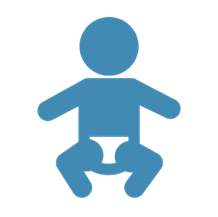 The dynamics of mother-to-child transmission, there is increased transmission during postnatal period
About half the children acquiring HIV get it during breastfeeding 
All HIV-exposed infants are tested throughout the entire exposure period 
DNA PCR at 6 weeks and if negative repeat at 6 months and  12 months.
An antibody test at 18 months and then repeated every 6  months during breastfeeding.
The final antibody test @ 6 weeks after complete cessation of  breastfeeding
NB: Birth testing piloting is planned and use of POC for EID to be  scaled up
[Speaker Notes: Updated recommendations on first-line and second-line antiretroviral regimens and post-exposure prophylaxis and recommendations on early infant diagnosis of HIV: interim guidance. 
Geneva: World Health Organization; 2018 (WHO/CDS/HIV/18.18). License: CC BY-NC-SA 3.0 IGO]
TESTING THROUGHOUT THE EXPOSURE PERIOD
The complexity of early infant diagnosis testing is growing. 
Early infant diagnosis can no longer be a one-test process but now requires additional testing over the duration of exposure. 
The dynamics of mother-to-child transmission have now shifted towards increased transmission during the postnatal period.  
About half the children acquiring HIV get it during breastfeeding.
TESTING THROUGHOUT THE EXPOSURE PERIOD…
Programs should therefore strengthen the early infant diagnosis cascade to ensure that all HIV-exposed infants are tested throughout the entire exposure period. 
WHO guidelines recommend that the final diagnosis of HIV-exposed infants be conducted three months after breastfeeding ends or at 18 months of age, whichever is occurs later.
CONFIRMATORY TESTING OF ALL POSITIVE TEST CONFIRMATORY TESTING OF ALL POSITIVE TEST RESULTS
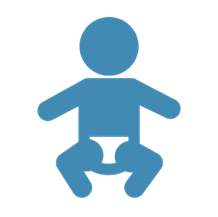 Without confirmatory testing 
Settings with MTC rates similar to that of South Africa 
>10% of infants who initiated treatment 
Potentially have false-positive diagnoses
All positive test results should be confirmed 
New sample at the time treatment is initiated or before  
A PCR Confirmatory testing of children younger than 18 months
[Speaker Notes: An analysis in EID programs in South Africa showed that, in settings with mother-to-child transmission rates similar to that of South Africa, more than 10% of infants who initiated treatment may potentially have false-positive diagnoses. 
All positive test results should therefore be confirmed using a new sample at the time treatment is initiated or before. 
(Dunning L, Francke JA, Mallampati D, MacLean RL, Penazzatio M, Hou T et al. The value of confirmatory testing in early infant HIV diagnosis programmes in South Africa: a cost–effectiveness analysis.) 
PLoS Med. 2017;14:e1002446.]
IF HIV IS SUSPECTED
WHO recommends that;
Infants and children below 18 months of age with unknown HIV exposure status who have signs or symptoms suggestive of HIV infection should Undergo HIV serological testing (to ascertain HIV exposure status). If reactive – confirm with virological testing
Children 18 months or older 
Suspected HIV infection 
HIV exposed and is HIV infected then,
Serological ( rapid test kit) testing should be performed
IF HIV IS SUSPECTED
Serological ( rapid test kit) testing should be performed according to the standard diagnostic HIV testing algorithm used in adults
Kenyan guidelines:
 For early infant diagnosis (EID), HIV testing of the parents  follows an opt-out approach, but if the mother declines  testing for herself (or is not available for testing) then  testing of the infant is required
Infant prophylaxis
All HIV exposed infants (HEIs) should receive; 
AZT+NVP for 6 weeks, NVP should be  continued until 6 weeks after complete  cessation of breast feeding
Infant prophylaxis can be discontinued after a  minimum of 12 weeks on NVP if the child is not  breast feeding (death of mother or separation  with mother)
The infant prophylaxis regimen applies to all  infants irrespective of age when identifying HIV  exposure (e.g. mother diagnosed HIV-positive in  the postpartum period)
NOTE: AZT- ZIDOVIDINE;    NVP- NIVERAPINE
Dosing of prophylactic ARVs from birth to 12 weeks
NVP Dosing for Infant Prophylaxis beyond 12 Weeks of Age
AZT Dosing for Infant Prophylaxis beyond 12 weeks of Age
Initiation of ART to infants
Infants who initiate ART at less than 4 weeks of age should be initiated on AZT+3TC+RAL. 
If RAL is not immediately available at  the facility then use NVP instead. 
As soon as these infants become 4 weeks old, they should switch to ABC/3TC+LPV/r.
 In case of  pre-term infants consult the Regional or National HIV Clinical treatment guideline (TWG)
Use of Alternative ARVs in First-Line Regimens (Kenya guidelines)
SUMMARY OF SEQUENCING OPTIONS for first, second and third line art regimens for children
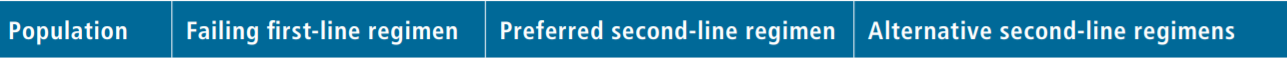 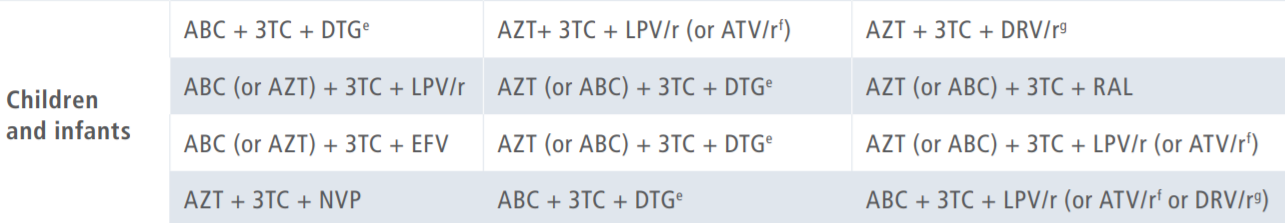 Source Update of Recommendations on First- and Second-line Antiretroviral Regimens WHO July 2019
[Speaker Notes: Please take a moment to review this table which was 2019 updated by WHO in July 2019. 
It summarizes the sequencing options for first and second line regimens for children and infants.]
REFERENCES
Barbara F.  Weller (2000) Bailliere’s Nurses Dictionary, 23rd edition.
Myles Margaret Textbook for Midwifery
Odanga O. A, (2004). Baby at Risk. Covering Conditions in the Newborn Unit, Nambale, Kenya.
Waugh A. and Grant A. (2001). Ross and Wilson Anatomy and Physiology in health and illness, 12th edition.
WHO (2000) Integrated Management of Pregnancy and Child birth, guidelines for midwives and doctors.
MOPHS and MOMS (2012). National Guidelines for Quality Obstetrics and Perinatal Care.